2-10 Change Expressed as a Percent
Percent Change: Expresses an amount of change as a percent of original amount

Percent Increase: If a new amount is greater than the original amount

Percent Decrease: If a new amount is less than the original amount
Percent Change Formula
Problem 1: Finding a Percent of Decrease
A coat is on sale.  The original price is $82.  The sale price is $74.50.  What is the discount expressed as a percent change?
Problem 1: Finding a Percent of Decrease
Original price: $82.  
Sale price: $74.50.
The average monthly precipitation for Chicago, Illinois, peaks in June at 4.1 in.  The average monthly precipitation in December is 2.8 in.  What is the percent decrease from June to December?
Original: 4.1 in.  
New: 2.8 in.
Problem 2: Finding Percent Increase
A store buys an electric guitar for $295.  The store then marks up the price of the guitar to $340.  What is the markup expressed as a percent change?
Problem 2: Finding Percent Increase
Original: $295
New: $340.
In one year, the toll for passenger cars to use a tunnel rose from $3 to $3.50.  What was the percent increase?
Relative Error Formula
Problem 3: Finding Percent Error
A decorator estimates that a rectangular rug is 5 ft. by 8 ft.  The rug is actually 4 ft. by 8 ft.  What is the percent error in the estimated area?
You think that the distance between your house and a friend’s house is 5.5 miles.  The actual distance is 4.75 miles.  What is the percent error in your estimation?
Problem 4: Finding the Minimum and Maximum Dimensions
You are framing a poster and measure the length of the poster as 18.5 in to the nearest half inch.  What are the minimum and maximum possible lengths of the poster?

Min length = measure value – possible error
Max length = measure value + possible error
A student’s height is measured as 66 in.  To the nearest inch.  What are the students minimum and maximum possible heights?

Min length = measure value – possible error

Max length = measure value + possible error
Problem 5: Finding the Greatest Possible Percent Error
The diagram shows the dimensions of a gift box to the nearest inch.  What is the greatest possible percent error in calculating the volume of the gift box
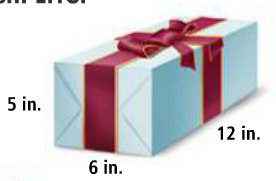 The diagram shows the dimensions of a gift box to the nearest half inch.  What is the greatest possible percent error in calculating the volume of the gift box
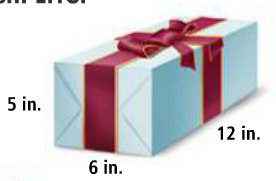